Архітектура та скульптура
 міста- музею Львова
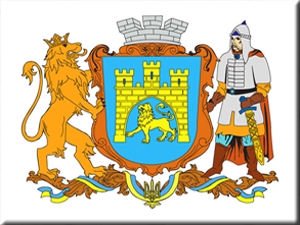 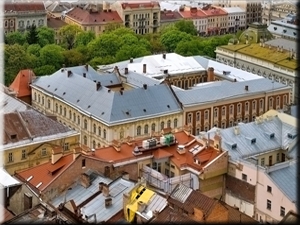 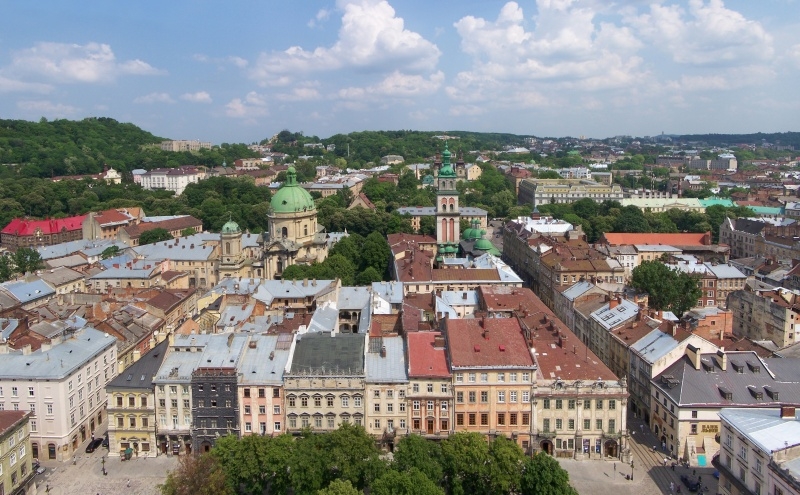 Старе місто
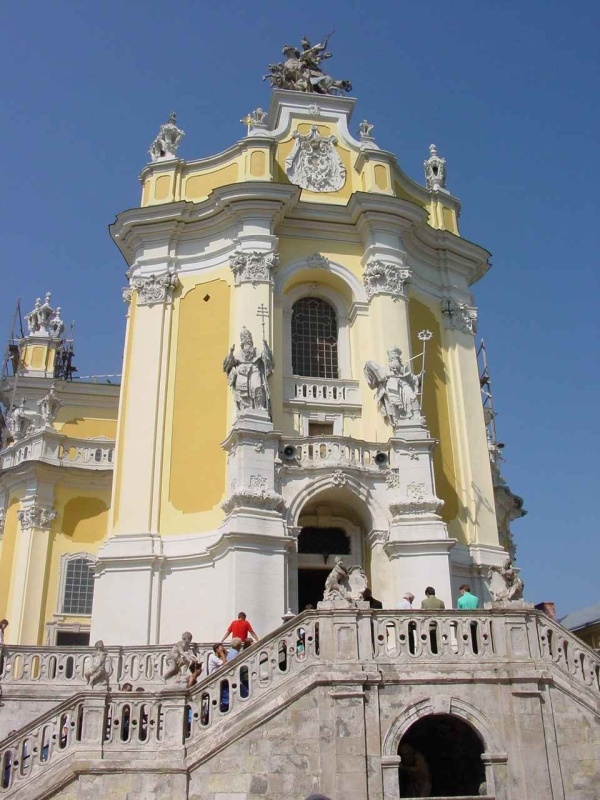 Собор святого Юра
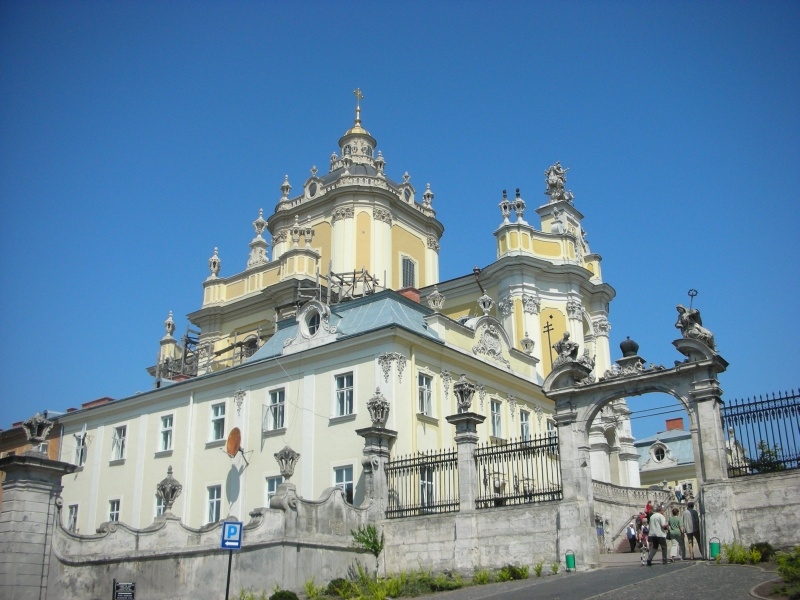 Собор святого Юра
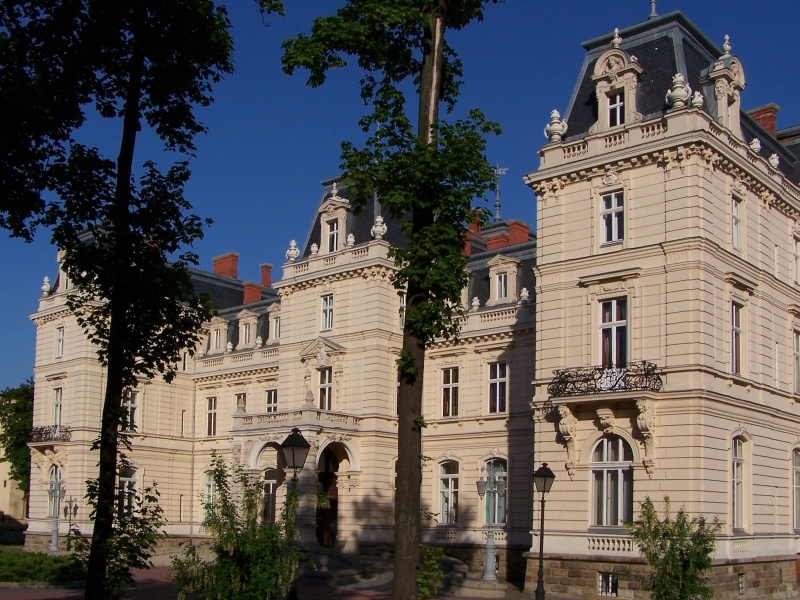 Палац Потоцьких
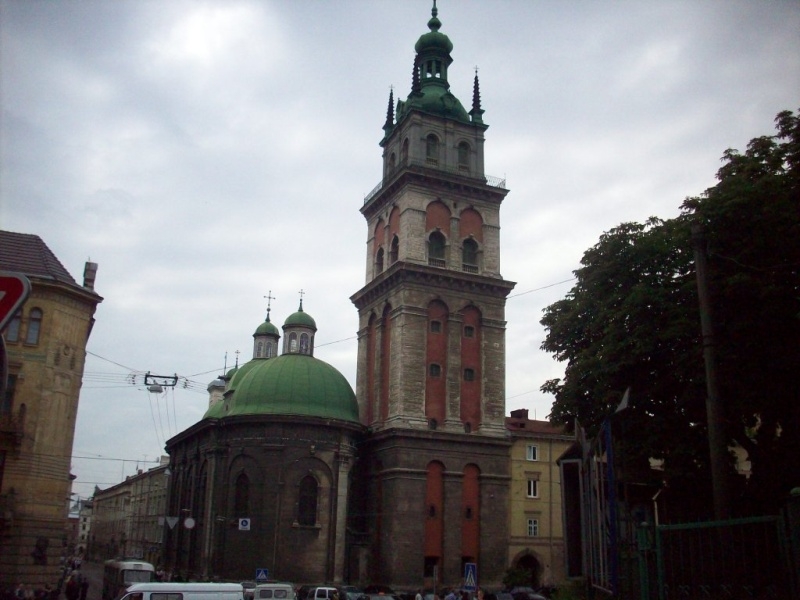 Успенська церква
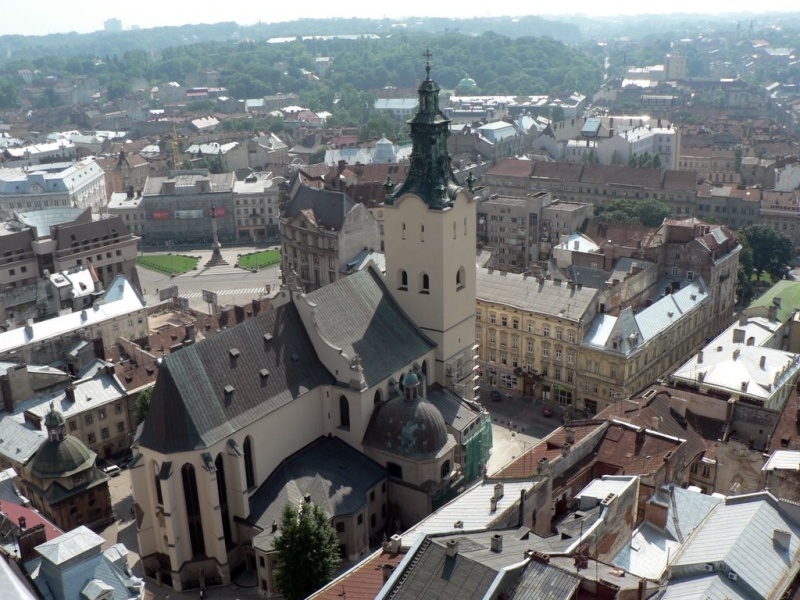 Базиліка Успіння Пресвятої Діви Марії
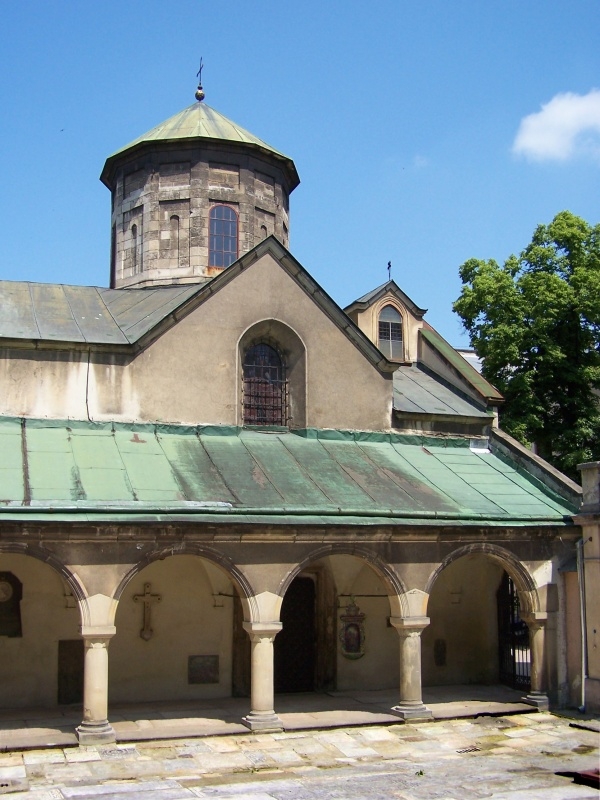 Вірменська церква
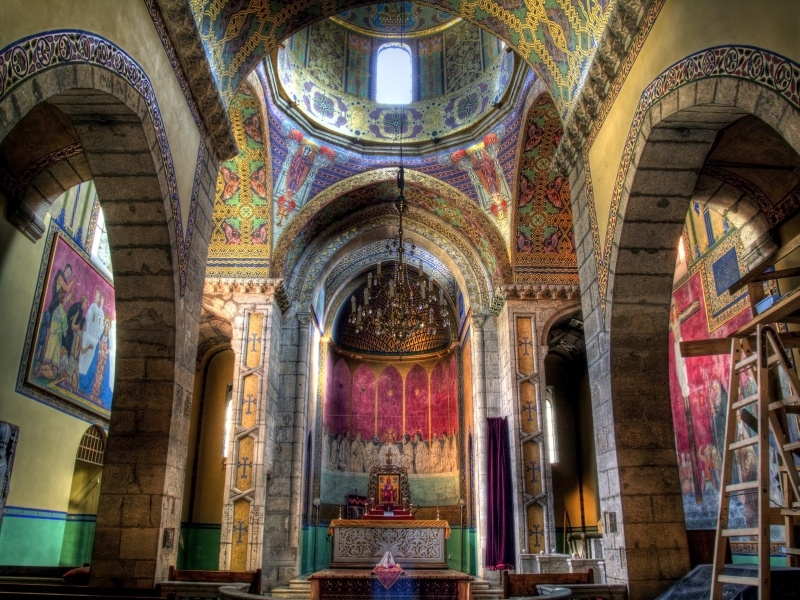 Вірменська церква
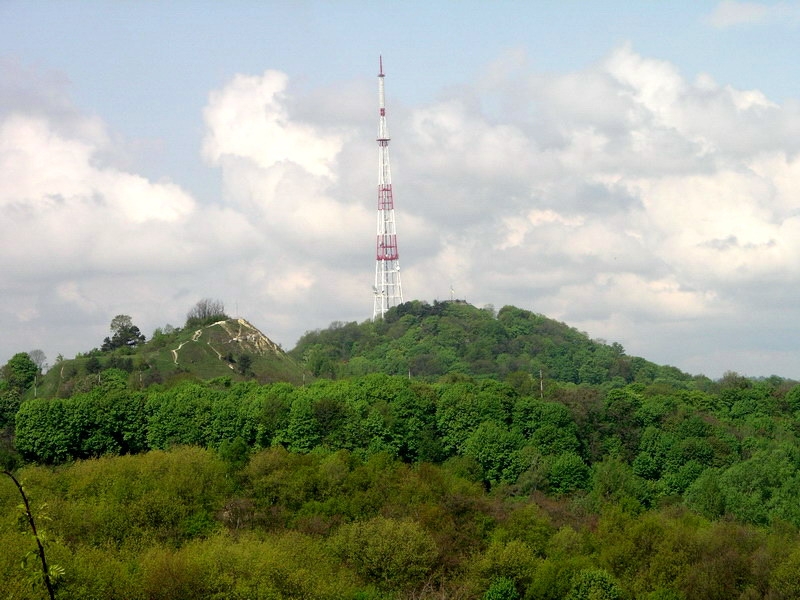 Високий замок
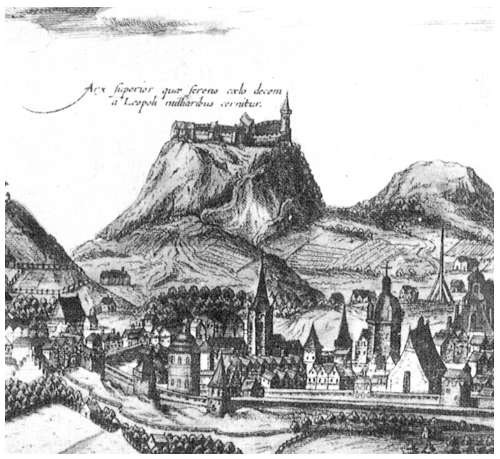 Високий замок
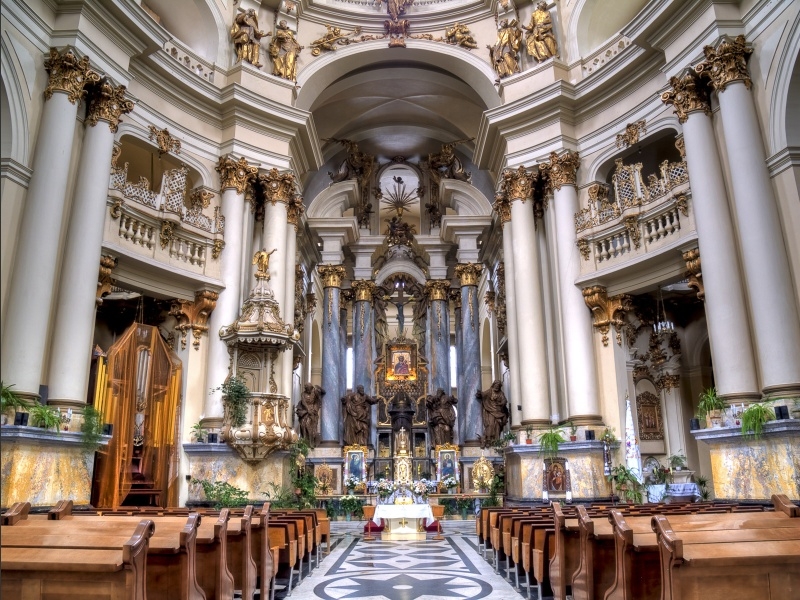 Домініканський собор
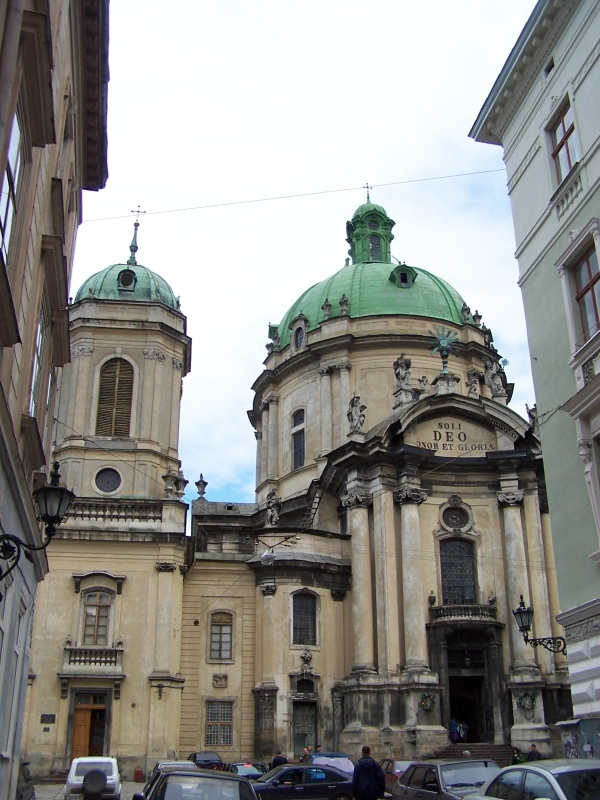 Домініканський собор
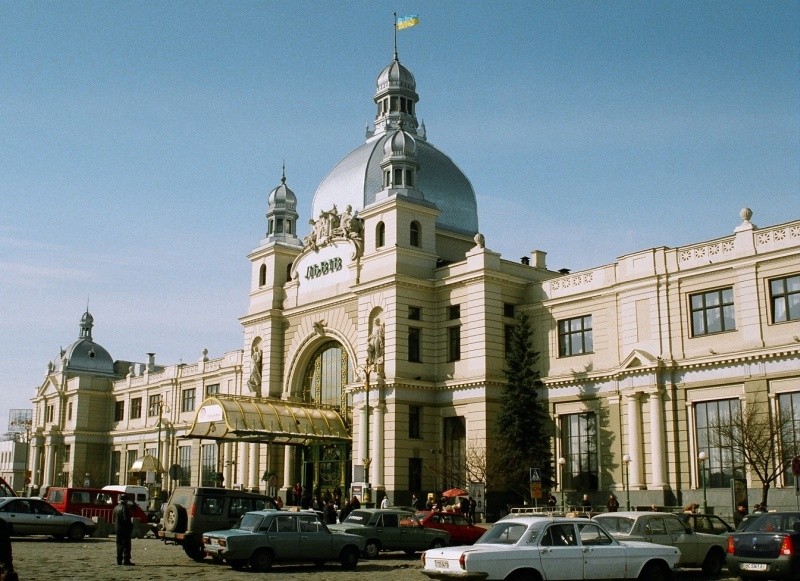 Залізничний вокзал
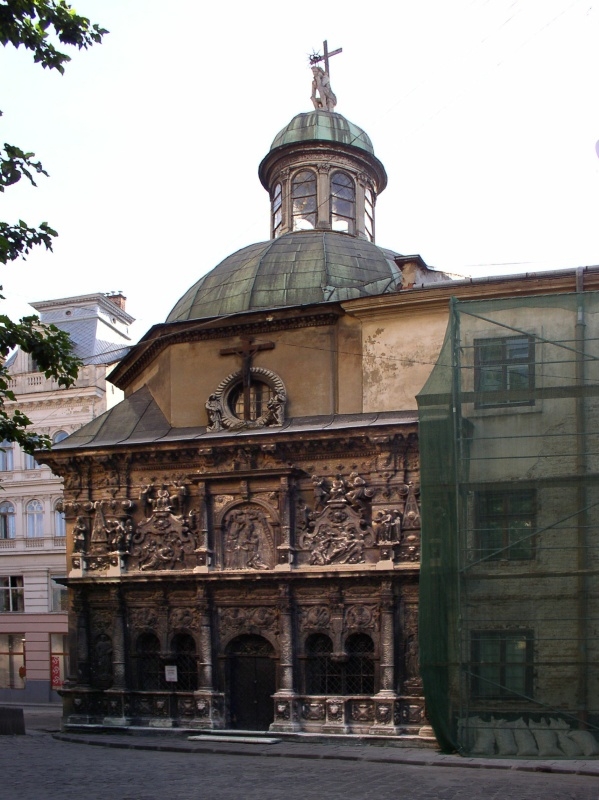 Каплиця Боїмів
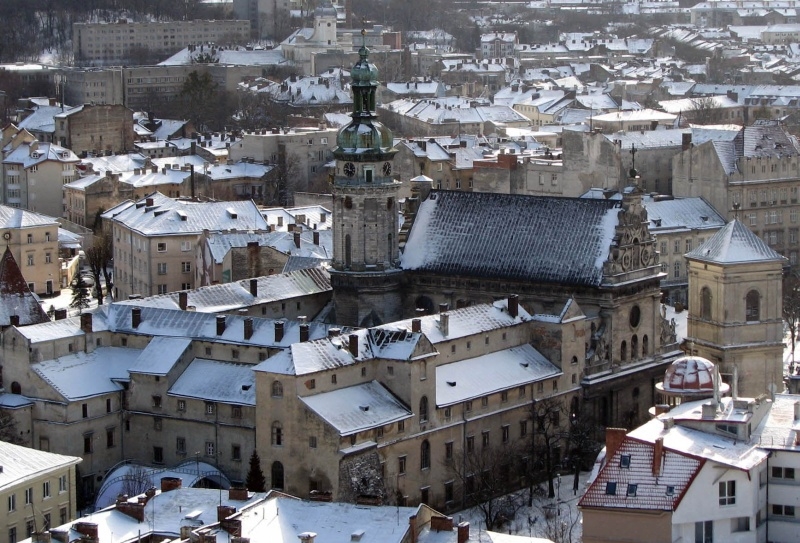 Костел Бернардинів
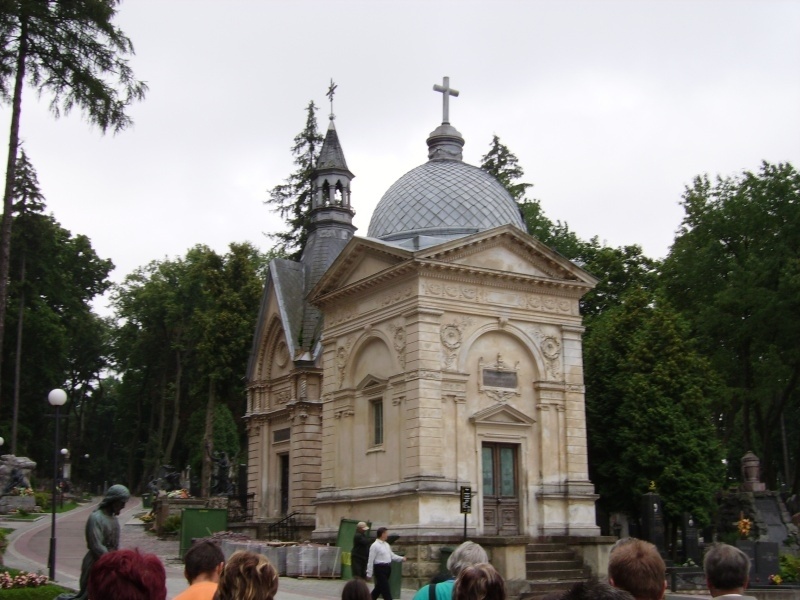 Личаківський цвинтар (Мавзолей Бачевских )
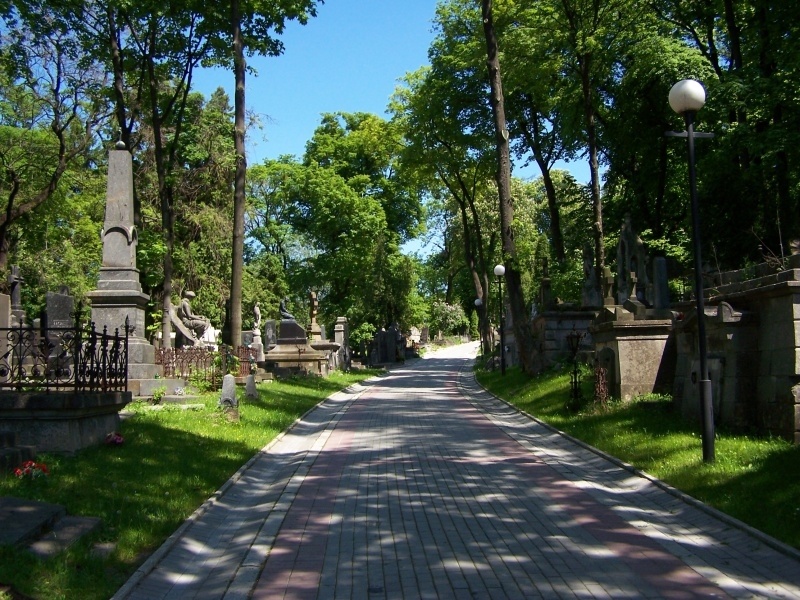 Личаківський цвинтар
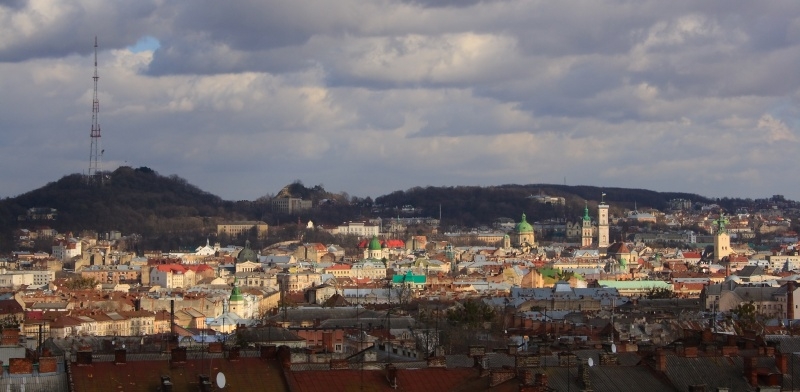 Львів. Панорама міста
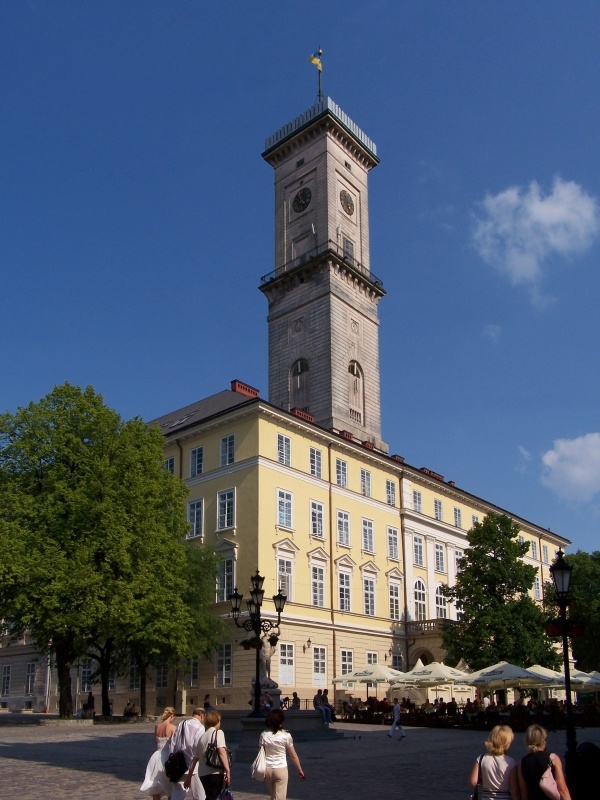 Львівська ратуша
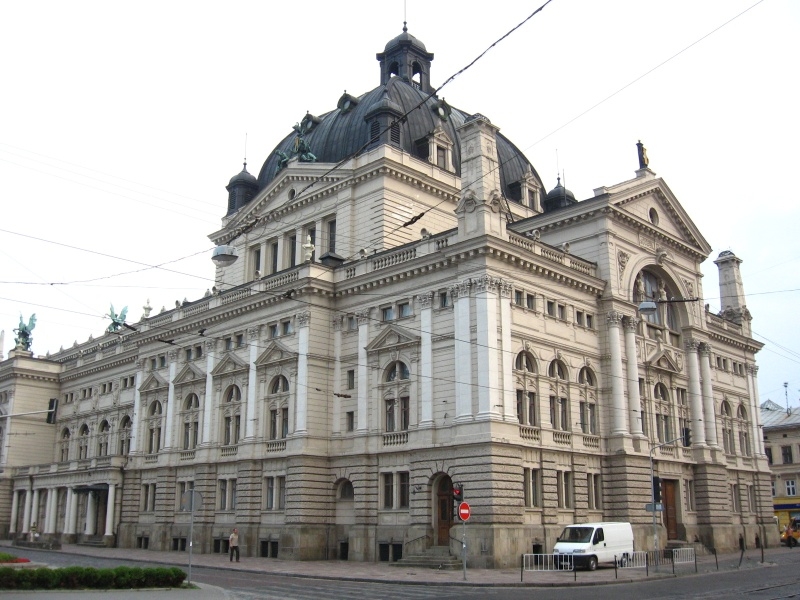 Львівський національний академічний театр опери та балету
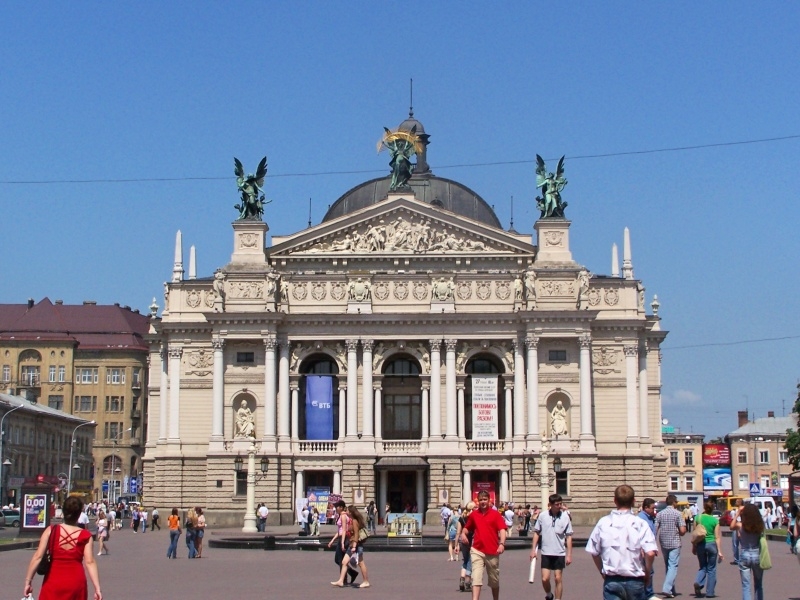 Львівський національний академічний театр опери та балету
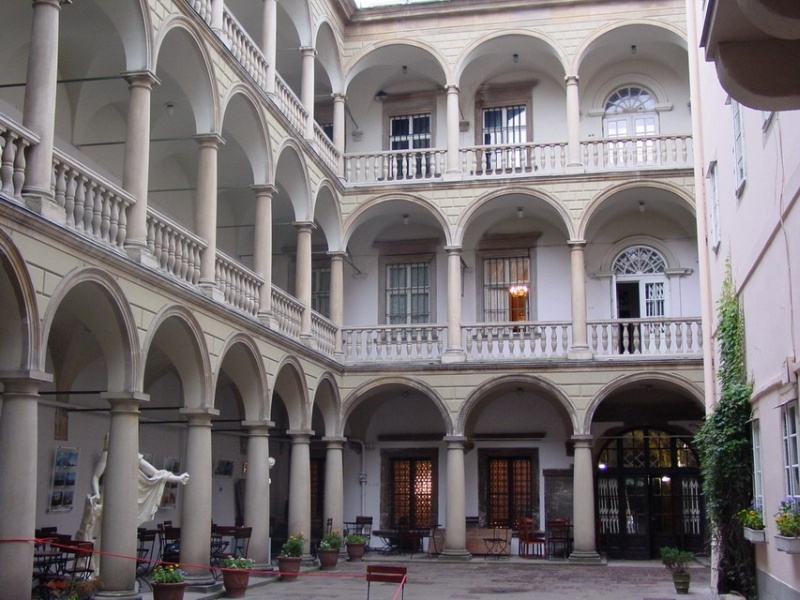 Палац Корнякта
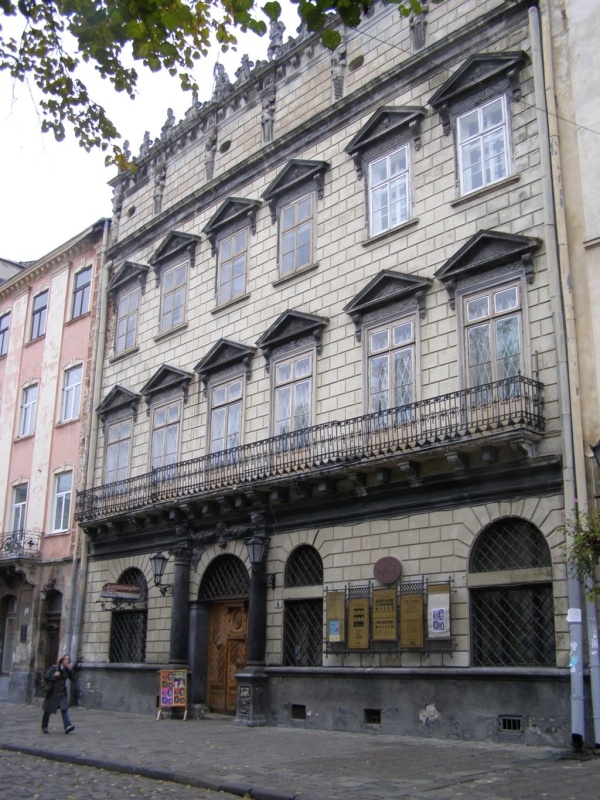 Палац Корнякта
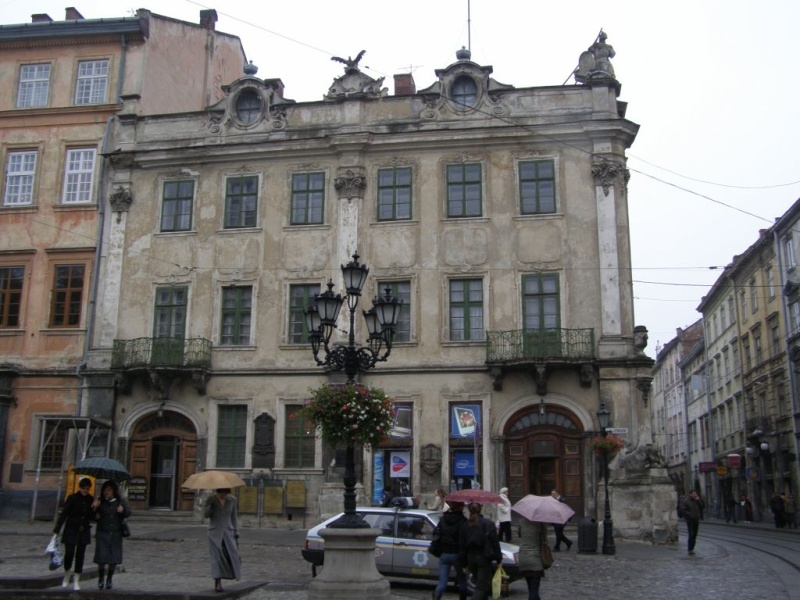 Палац Любомирських
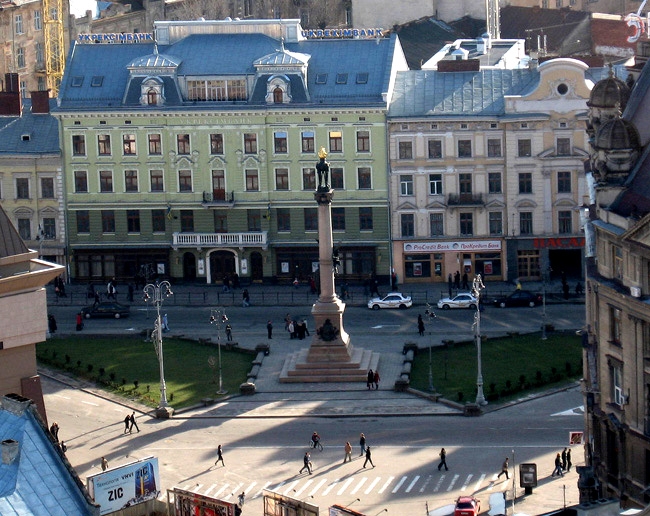 Площа Міцкевича
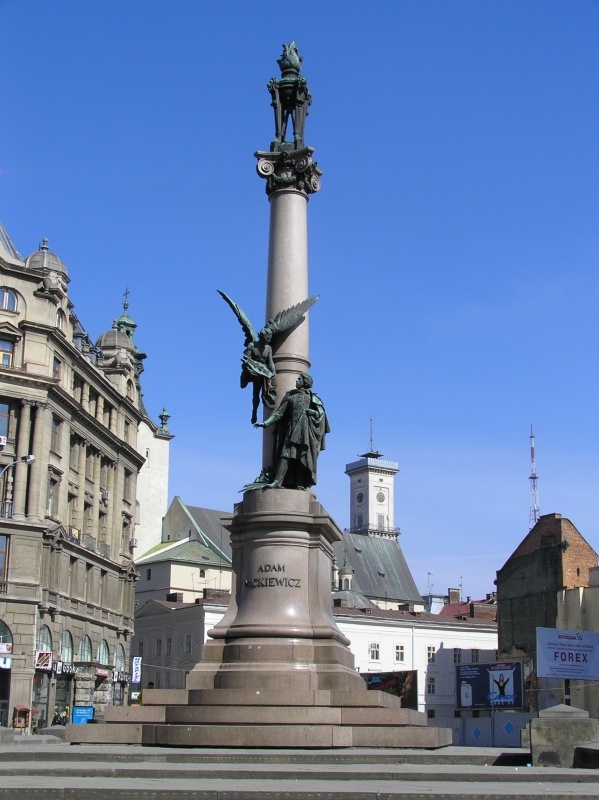 Площа Міцкевича
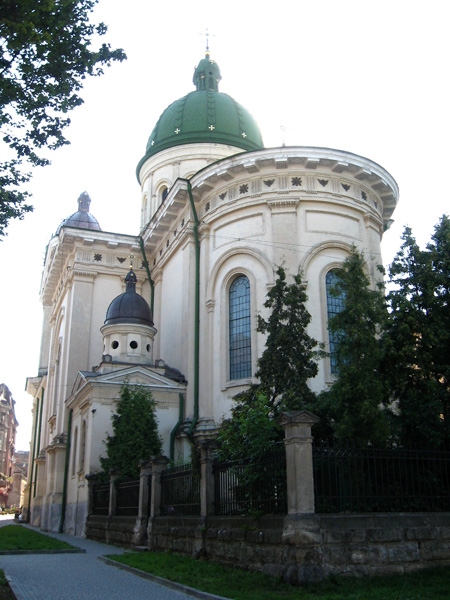 Преображенська церква
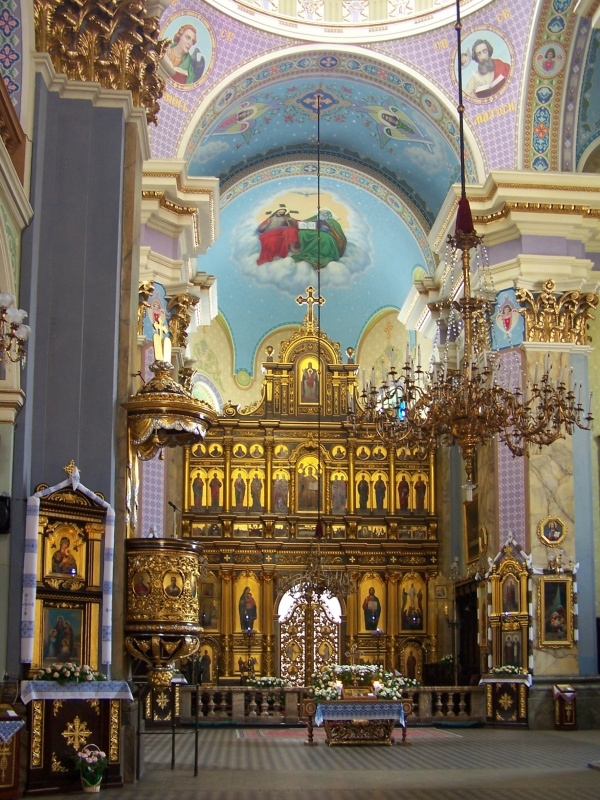 Преображенська церква